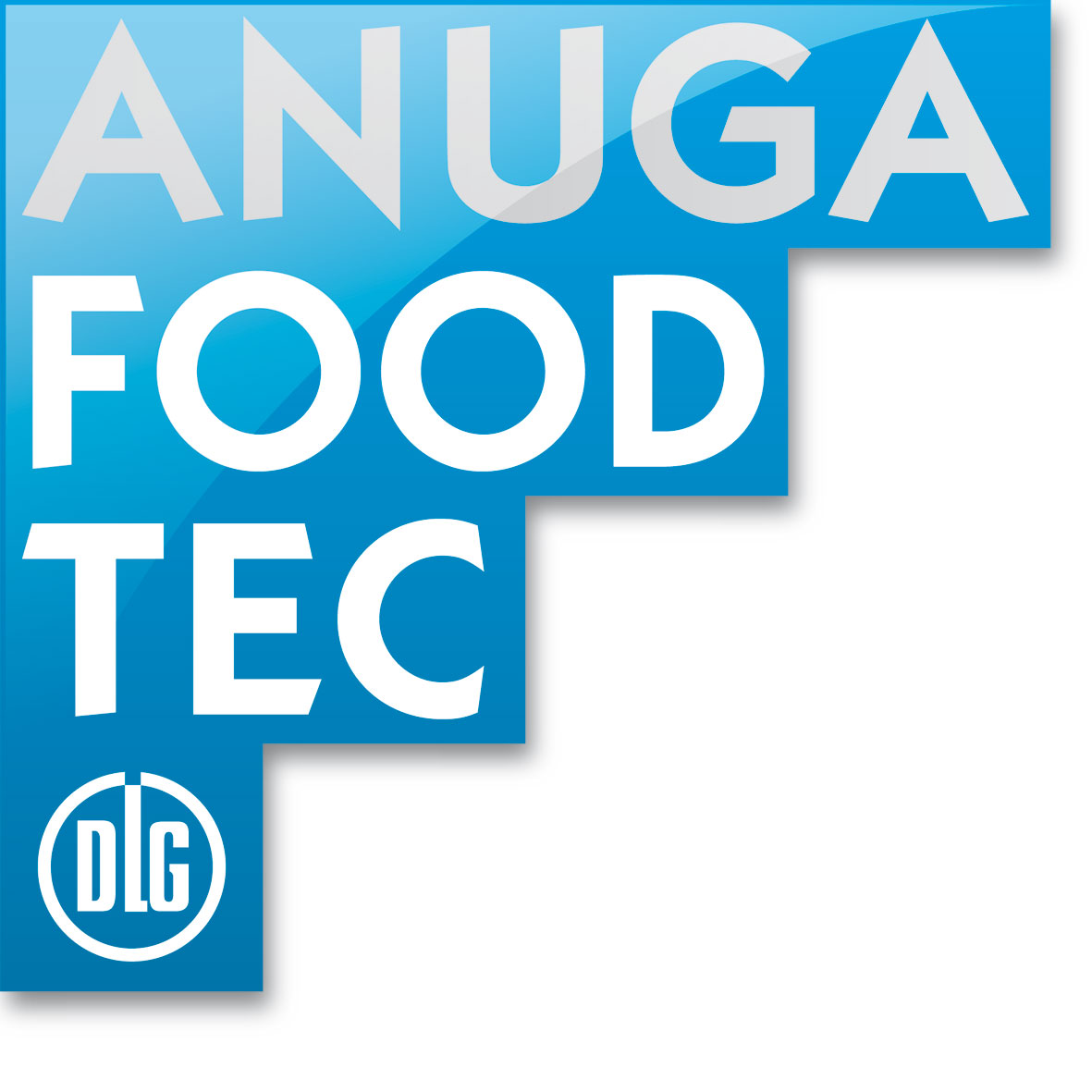 Main Stage Responsibility
Deep Dive: Sicherung der  globalen Rohstoffbeschaffung
Maria Huber und Peter Joneck
Spezifische Rohstoffe für spezifische Anforderungen der Ernährungsindustrie
Die Hypothese: Die verarbeitende Industrie braucht zunehmend spezifische Rohstoffe

Das können Rohstoffe für besondere Verarbeitungsrichtungen, für Clean Label Produkte, Rohstoffe mit reduziertem Pflanzenschutzaufwand oder aus nachweisbar nachhaltiger Produktion sein. 

Beispielhaft stellen wir Anbau und Vermarktung von Proteinpflanzen vor, Grundlage für Produkte für die vegane Ernährung. 

Um das Potenzial landwirtschaftlicher Produktionsvielfalt nutzen zu können, benötigt die Ernährungsindustrie ein tieferes Verständnis der landwirtschaftlichen Möglichkeiten und Prozesse. 
Landwirtschaft ist bereit, spezifische Rohstoffe nach Wunsch der Verarbeiter zu erzeugen und verfügt zudem über faszinierende Technologien, den Anbau von Rohstoffen präzise und nachhaltig zu gestalten.

Angesichts zunehmend komplexeren Anforderungen der Märkte, bieten intensiver Dialog und engere Zusammenarbeit entlang der Supply Chain große Chancen. 
Dies betrifft sowohl die Primärproduktion und Verarbeitung wie auch die Verknüpfung von Datenökosystemen.
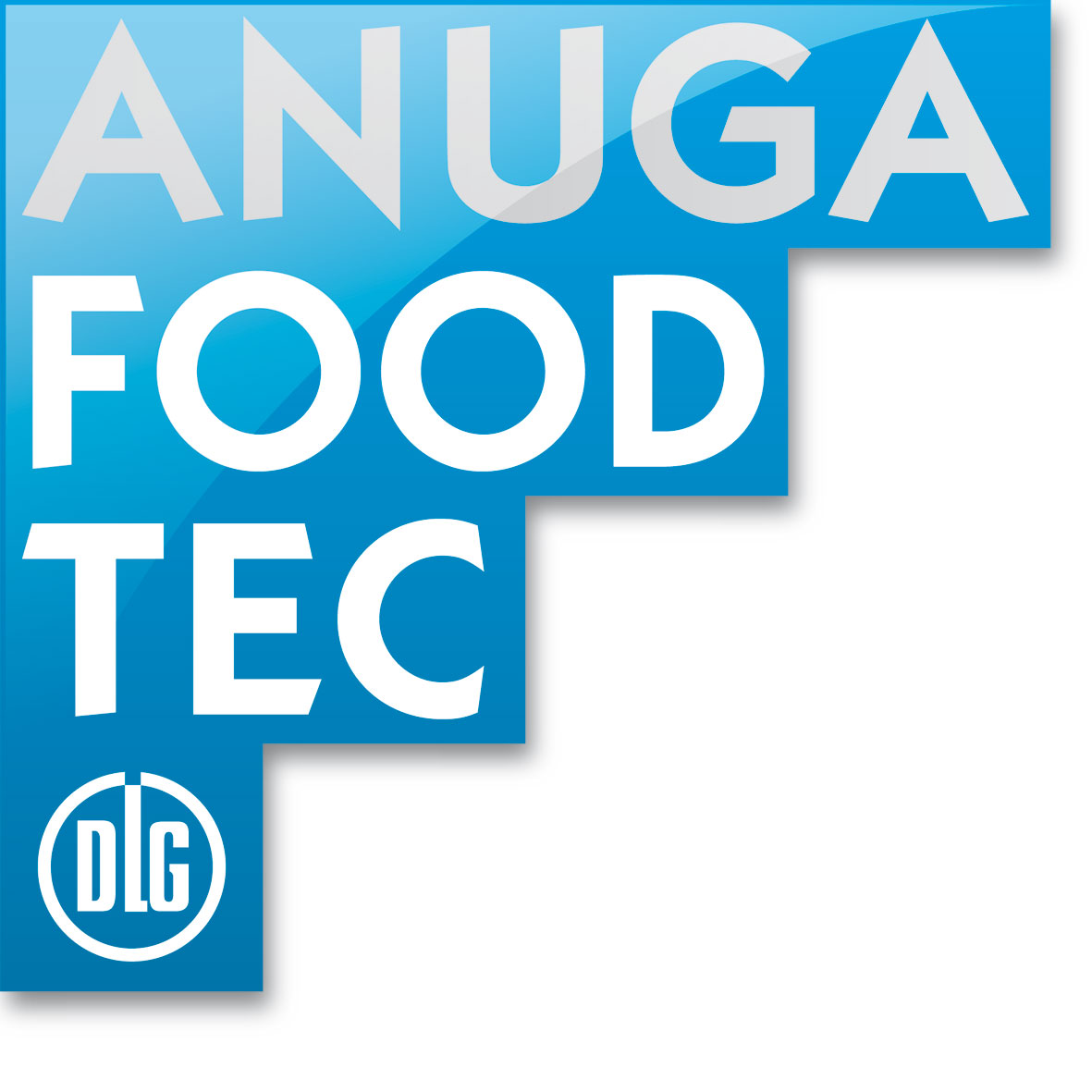 Main Stage Responsibility
Deep Dive - Securing the global supply of raw materials
Maria Huber and Peter Joneck
Specific raw materials for specific requirements of the food industry
The hypothesis: The processing industry increasingly needs specific raw materials

These can be raw materials for special processing directions, for clean label products, raw materials with reduced crop protection requirements or from verifiably sustainable production. 

As an example, we present the cultivation and marketing of protein crops, the basis for products for vegan nutrition. 

In order to utilise the potential of agricultural production diversity, the food industry needs a deeper understanding of agricultural possibilities and processes. 

Agriculture is ready to produce specific raw materials according to the wishes of the processors and also offers fascinating technologies to organise the cultivation of raw materials precisely and sustainably.

In view of increasingly complex market requirements, intensive dialogue and closer collaboration along the supply chain offer great opportunities. This applies to primary production and processing as well as the linking of data ecosystems.